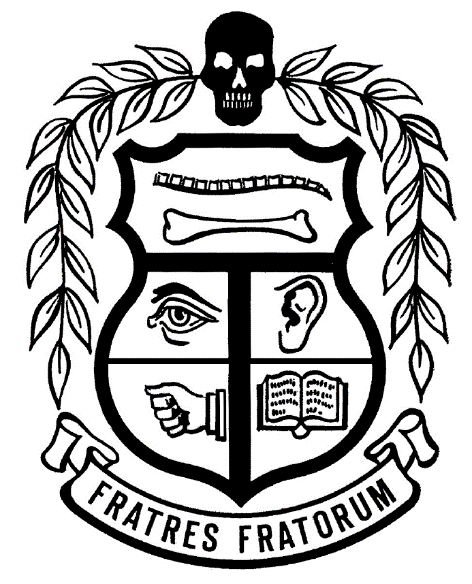 Mu ChapterWestern University
College of Osteopathic Medicine of the Pacific (COMP)
Pomona, CA
SIGMA SIGMA PHI
NATIONAL MEETING
2021
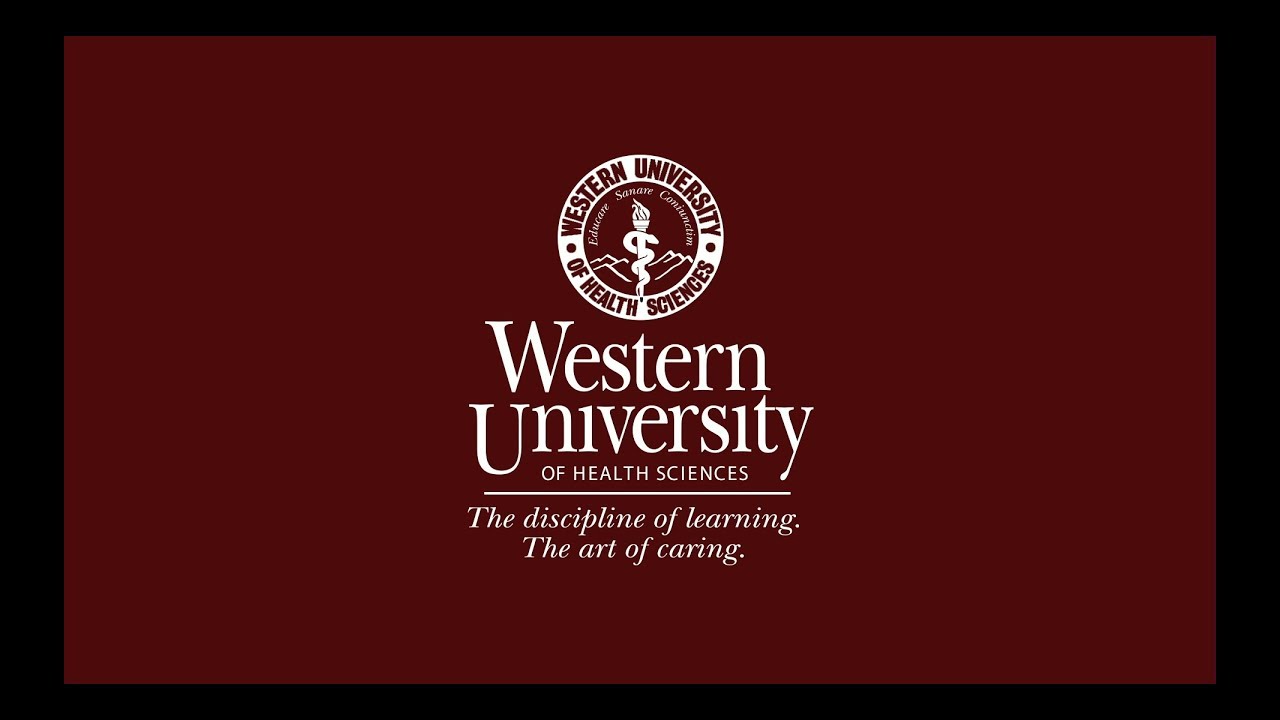 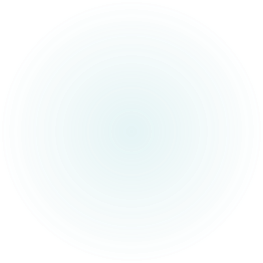 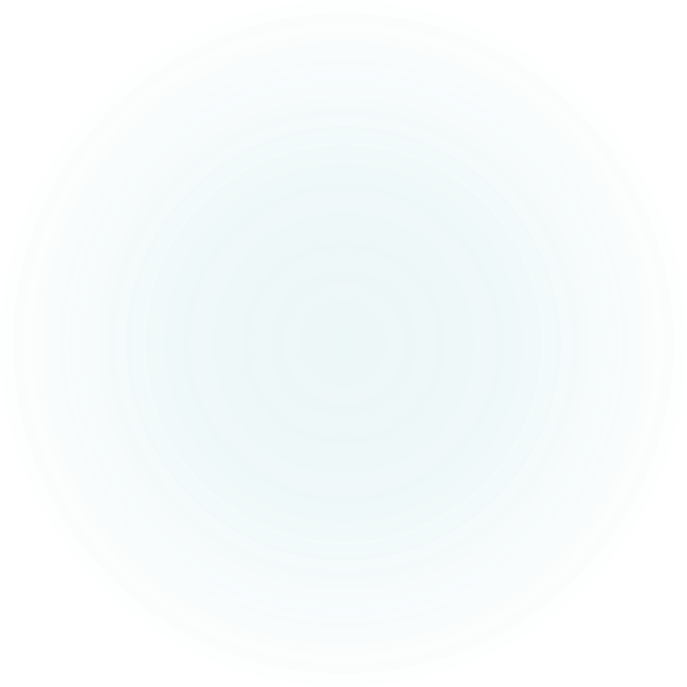 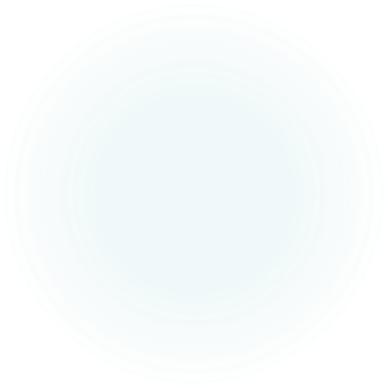 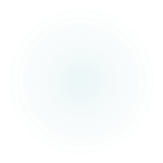 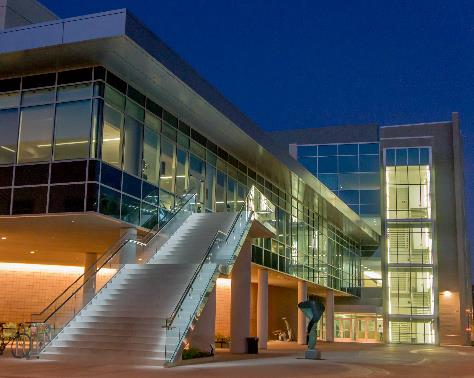 Current Officers & Faculty Advisors
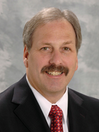 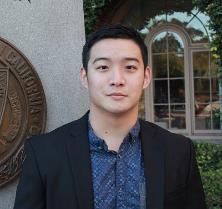 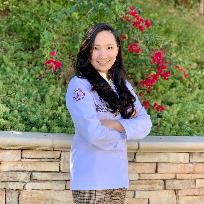 Vice President 
William Fang
President 
Kim Vo
Faculty Advisor:
Dr. David A. Connett, D.O., FACOFP
Administrative Assistant:
Roxanne Gonzalez
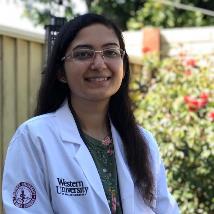 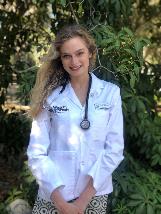 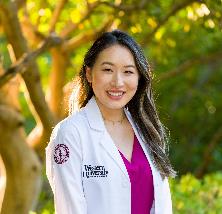 Secretary 
Alice Kesler
Treasurer
Melissa Cheng
Service Coordinator 
Leepakshi Johar
Membership 
Class of 2024
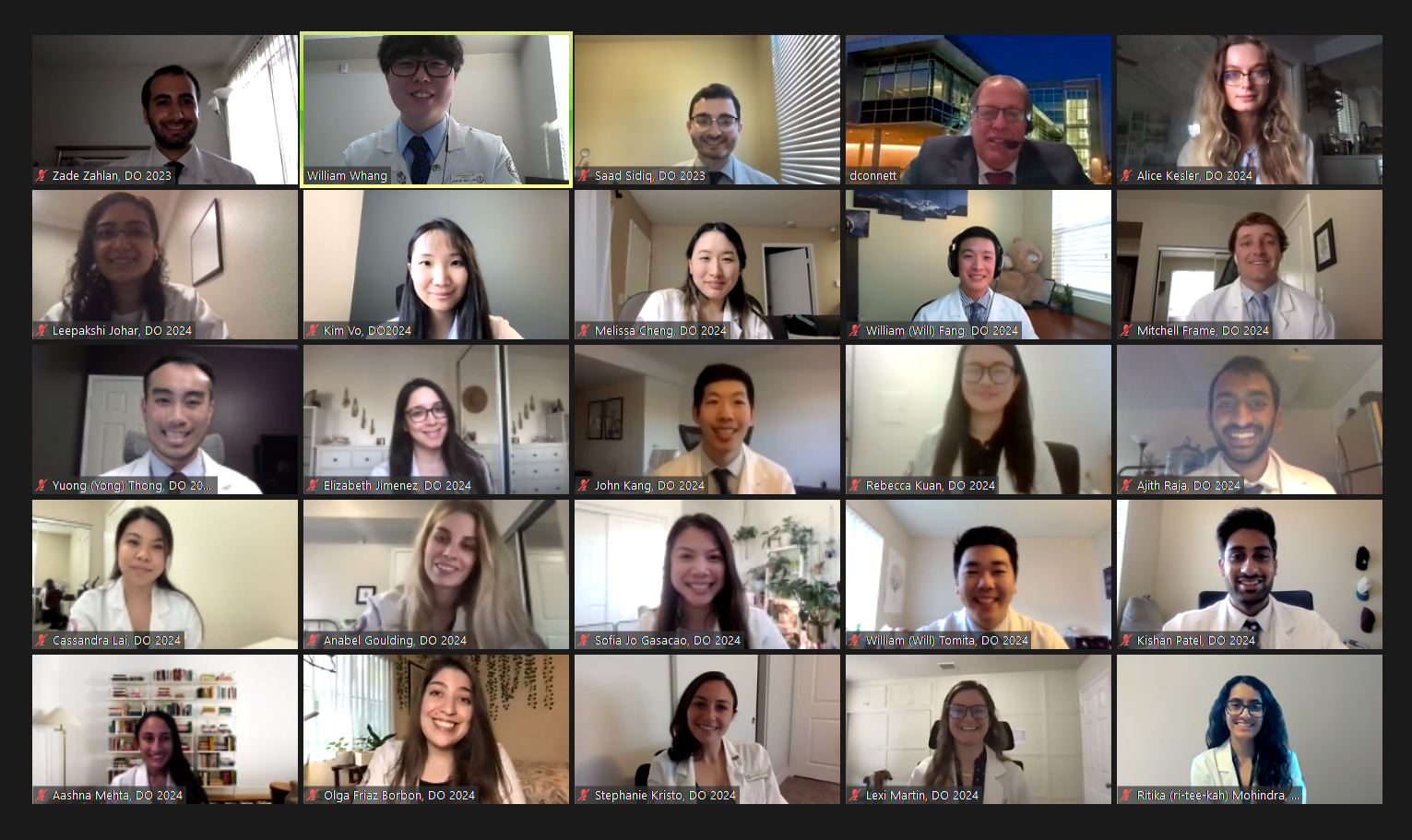 2014: 47
2015: 52
2016: 59
2017: 53
2018: 50
2019: 54
2020: 37
2021: 50
2022: 44
2023: 32
Membership 
Class of 2024
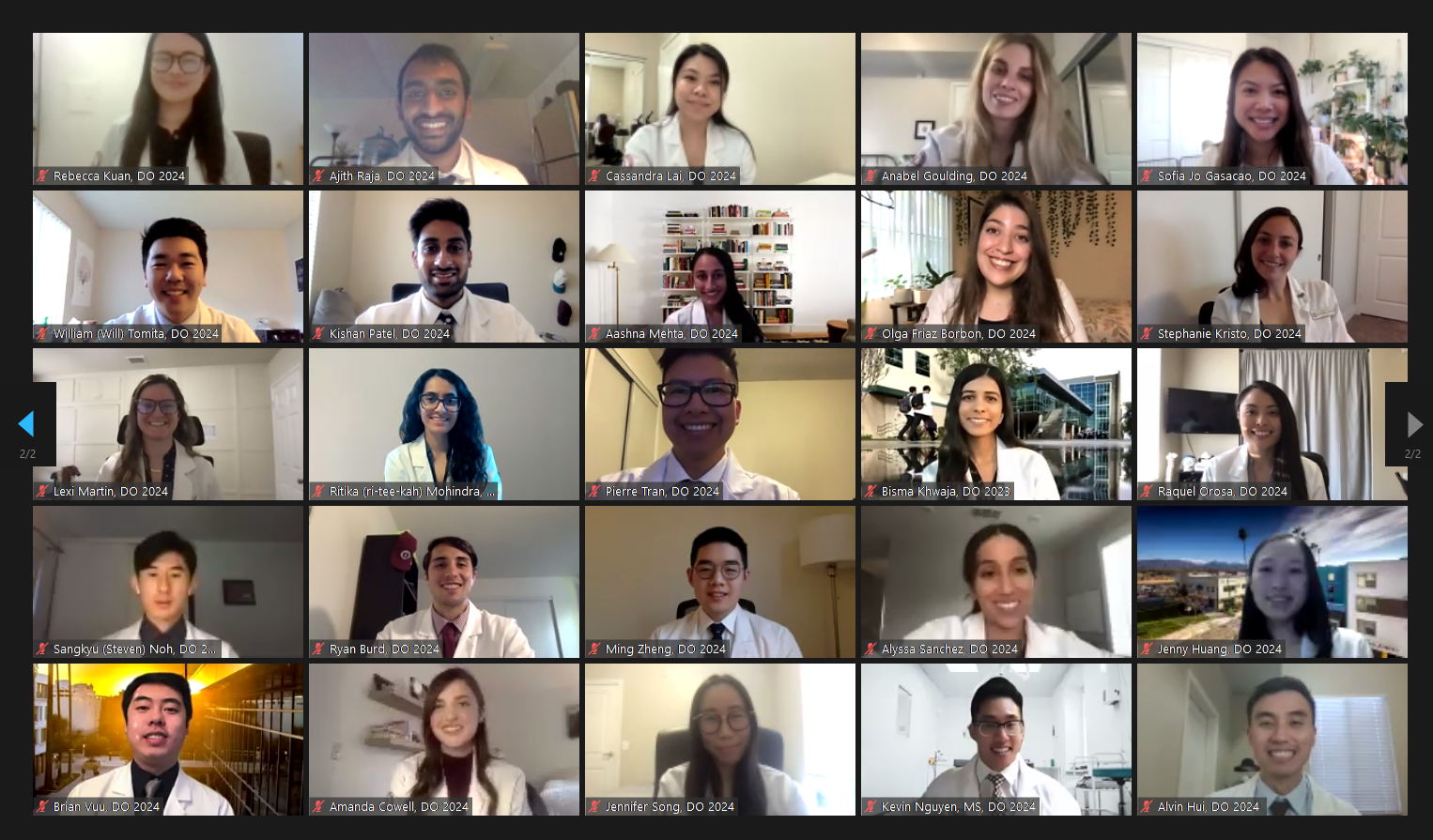 New Membership 
Class of 2023
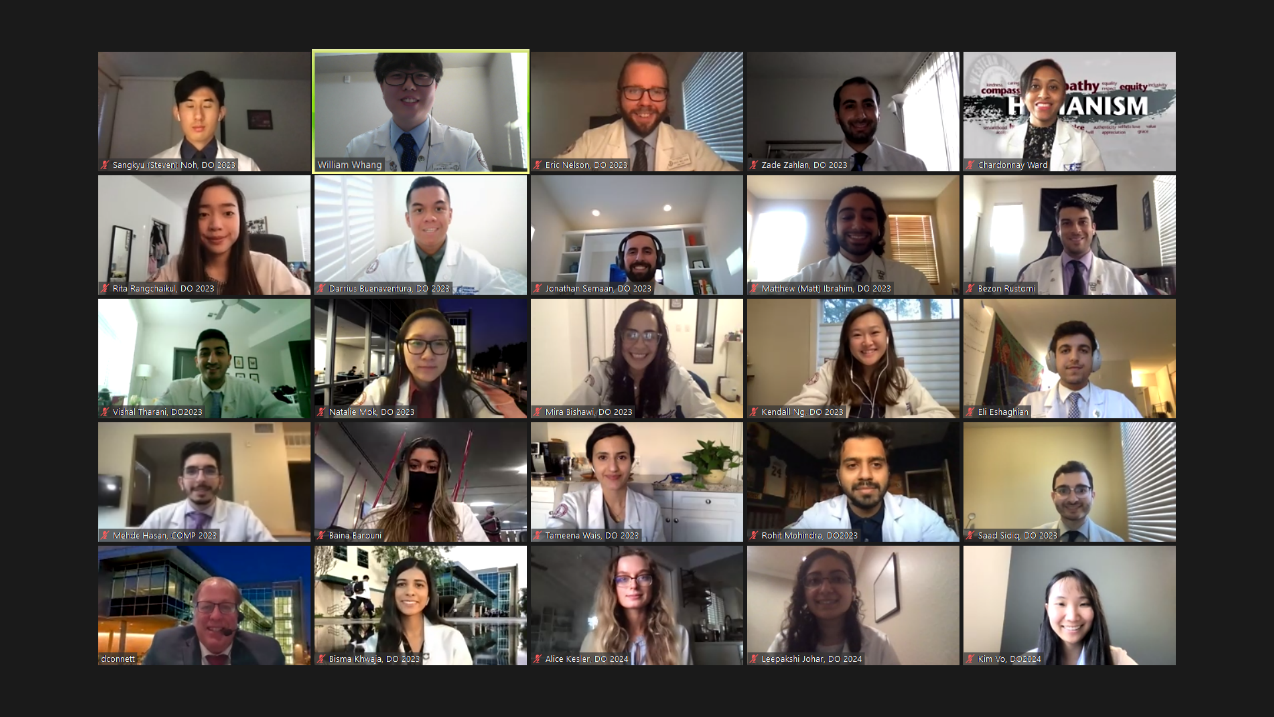 New Membership 
Class of 2023
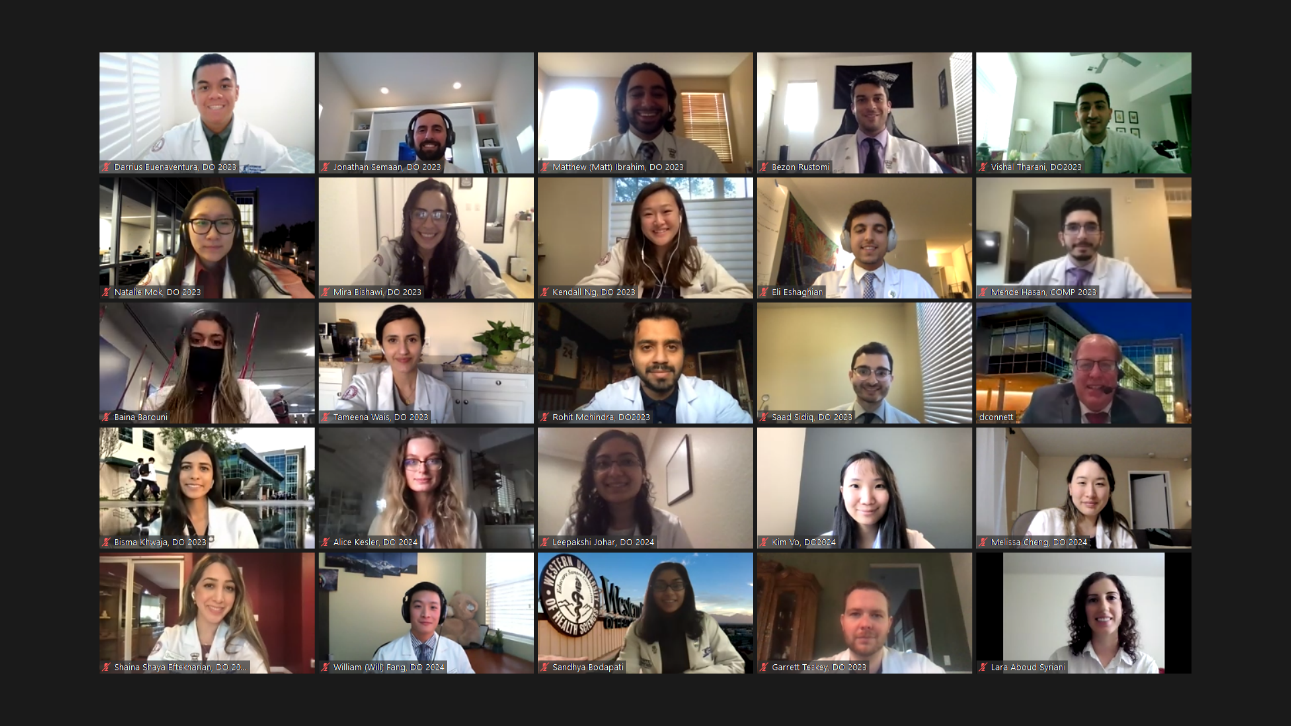 Chapter Goals
To further the science of osteopathic medicine and its standards of practice
To preserve the meaning of and encourage scholastic excellence and community service
To continue a high degree of fellowship among its students
To cultivate relationships and understanding between the student bodies and officials, such as Faculty members of our Colleges
To foster allegiance to the American Osteopathic Association
To perpetuate Sigma Sigma Phi by preserving the principles and objectives of the organization
To meet the needs of underserved populations in Pomona, California and the Greater Los Angeles area
Membership Requirements
According to the National Sigma Sigma Phi Constitution:
Candidate must have completed at least one semester of school. 
Candidate must have a GPA above 3.0 (>85%) to be considered for membership.
Membership is limited to 20% of the class. 
OMS-I and OMS-II students are required to participate in at least 20 hours of community service activities per school year. 
Members must record at least 15 “obligated” hours per school year for events in which they are obligated to attend (e.g. service learning and community service).
Members must record at least 5 “non-obligated” hours per school year for events hosted by Mu Chapter (e.g. Western University Vaccination Clinic). 
Despite COVID restrictions, our members gained direct clinical patient care! 
Students granted membership in their second year must participate in a total of 40 hours of service by the end of the year, with no more than 20 hours from the first year and no more than 30 “obligated” hours. 
Subject to change as a result of COVID-19
2014: 47
2015: 52
2016: 59
2017: 53
2018: 50
2019: 54
2020: 37
2021: 50
2022: 44
2023: 40 
2024: 32
Application Process
Application process takes place only during the FALL semester on the final week before winter break.
SSP admission committee will meet and decisions regarding admission/rejection will be made in no later than 14 days. 
Notices of acceptance or rejections will be sent out via email in January.

Applicants who are not accepted by the admission committee based on the primary application have 5 days after receiving the notice to appeal.
Induction will occur during the spring semester
All accepted applicants must pay a $90 membership fee prior to induction.
Expulsion
Active/honorary members may be expelled from SSP and have all rights revoked by the local chapter governing body if any of the following occur:
Failure to comply with rules as laid down by the Constitution & By-laws of the fraternity
Conspiracy against another member
Conduct unbecoming of a physician or member
Violation of Code of Ethics of AOA
Failure (<70%) of ANY required course in the curriculum WITHOUT evidence against personal fault. 
(ex. Death in the family, debilitating health crisis)
Major Events
NEW - Research Review Service - est. 2021

NEW - Western University Vaccination Clinic - ONGOING! 

God’s Pantry- On hold 

Santa’s Workshop- December

Care Harbor LA- On Hold 
Impacted due to federal decision regarding Unaccompanied Child Migrants 

Annual CME Silent Auction- June
Impacted due to COVID-19
Research Review Service
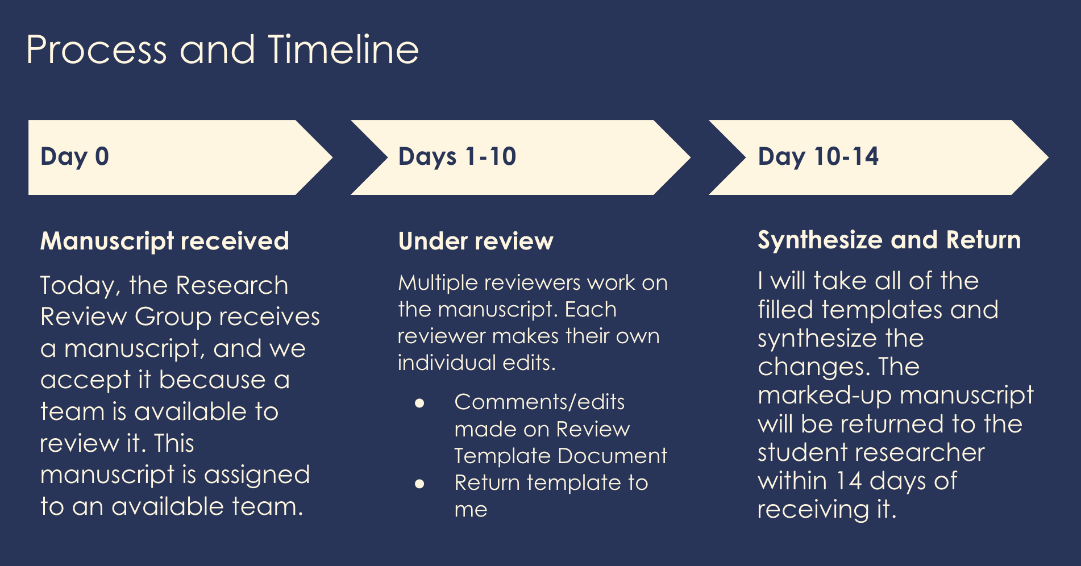 WesternU Health - Vaccination Clinic
A designated LA County community healthcare partner providing Pfizer-BioNTech COVID-19 vaccine to individuals aged 12 and older. 
Many health fairs have been canceled due to COVID-19
Hands-on clinical experience 
Patient education
Commitment to the community 
Increase vaccination rates in underserved communities and LA county!
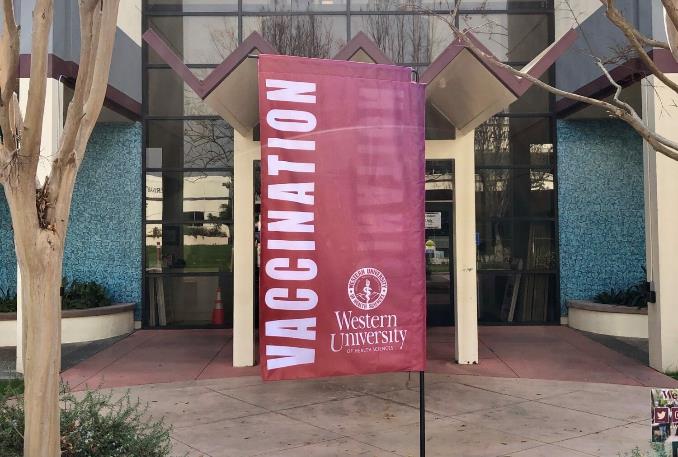 God’s Pantry
Local food bank in Pomona Valley
Goal is community outreach and serving the underserved areas around our campus
Annual CME Silent Auction
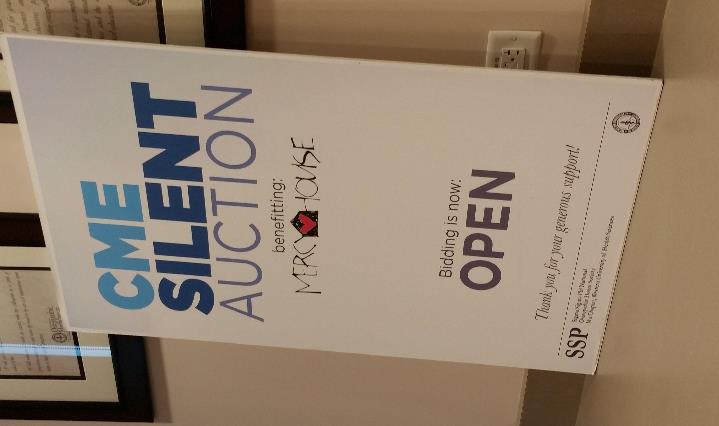 Held at WesternU
All proceeds go to MERCY HOUSE
Member Requirements:
Donate 1 item $25 min. 
Solicit donations if possible.
Assist in running the auction.